Lage national
16. Juni 2021
Überblick Kennzahlen
Impfmonitoring/DIVI-Datenstand 15.06.21
16.06.2021
2
Anzahl COVID-19-Fälle nach Kalenderwoche des Erkrankungsbeginns, ersatzweise nach Meldewoche
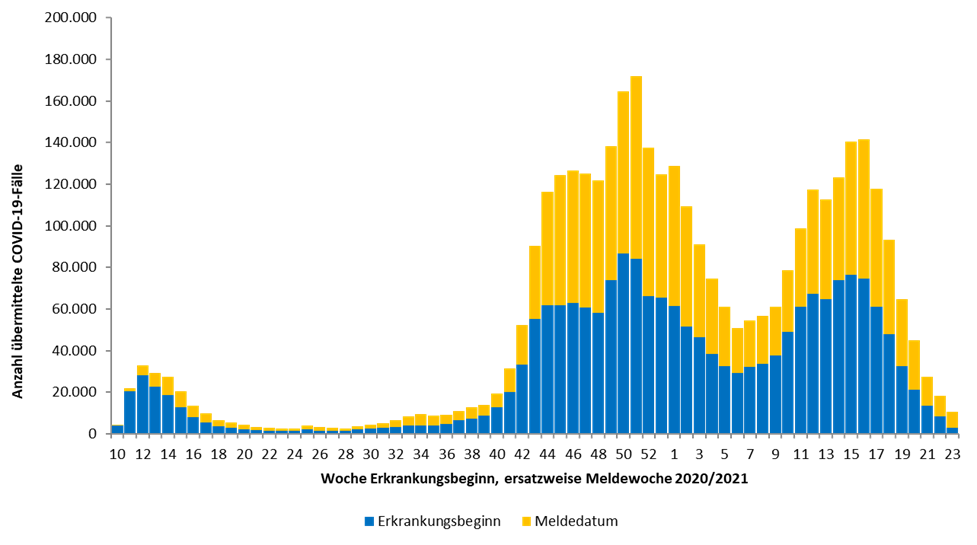 16.06.2021
3
Verlauf der 7-Tage-Inzidenz der Bundesländer
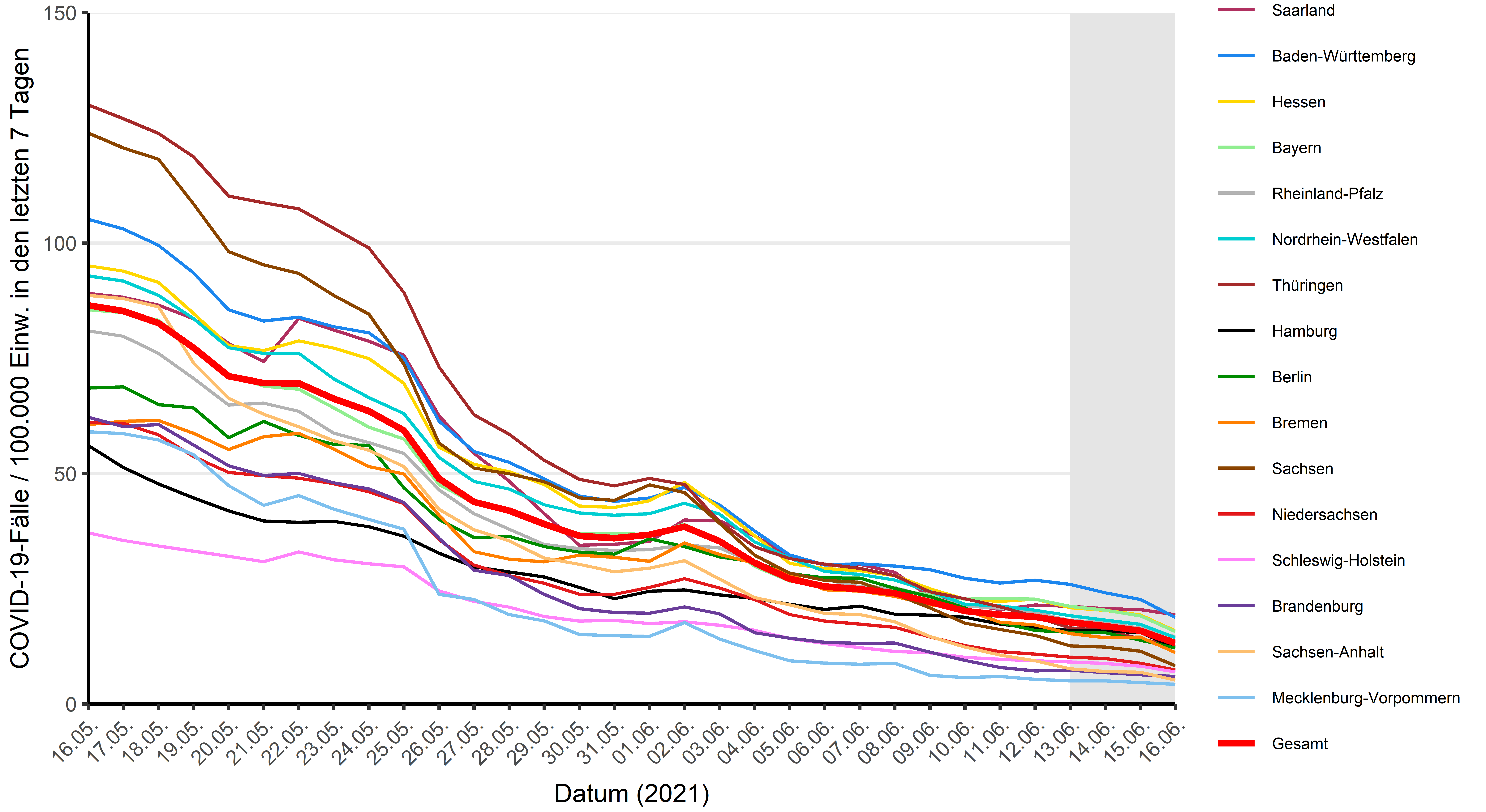 16.06.2021
4
Geografische Verteilung 7-Tage-Inzidenz nach Landkreis (COVID-19)
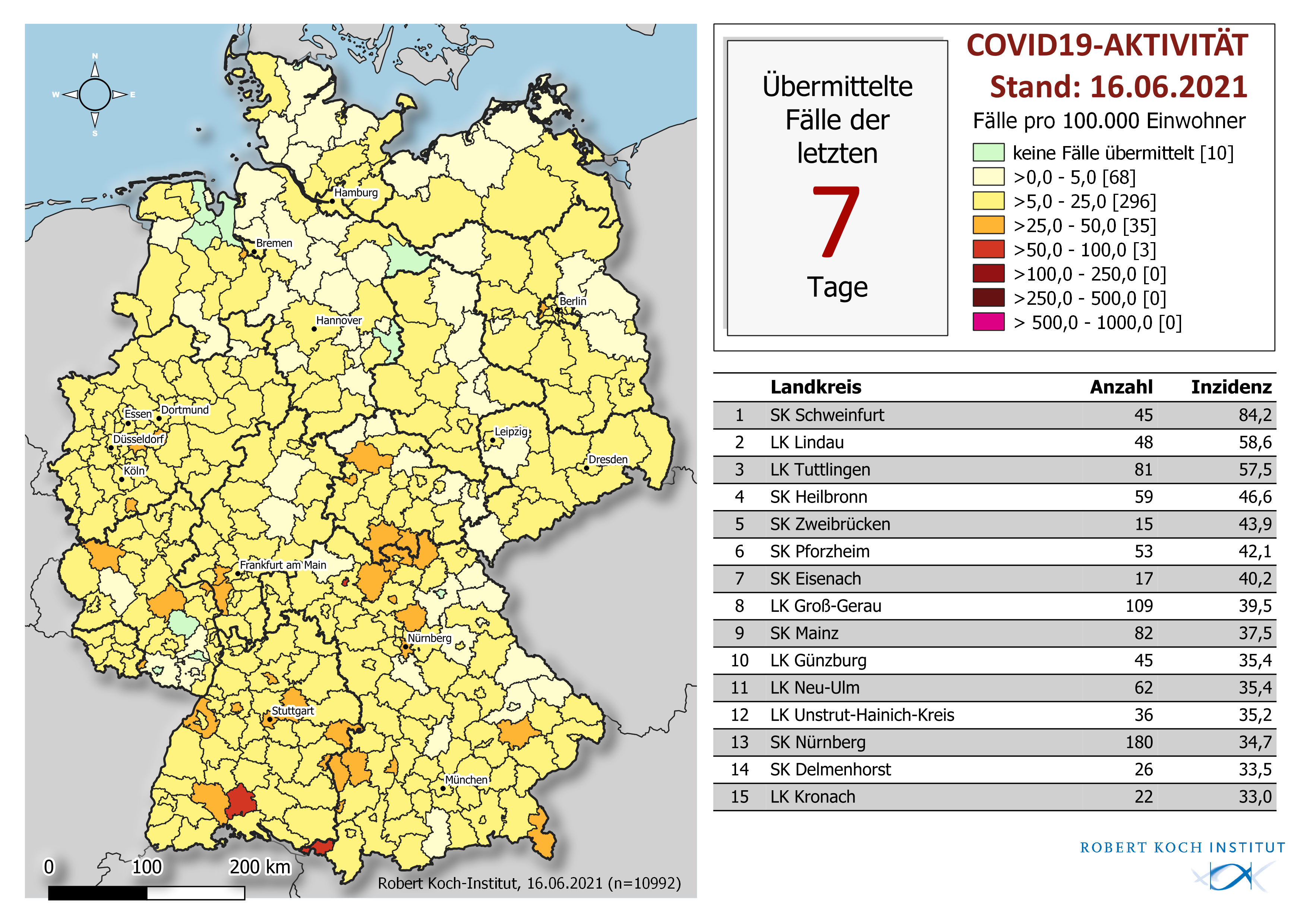 16.06.2021
5
Wochenvergleich
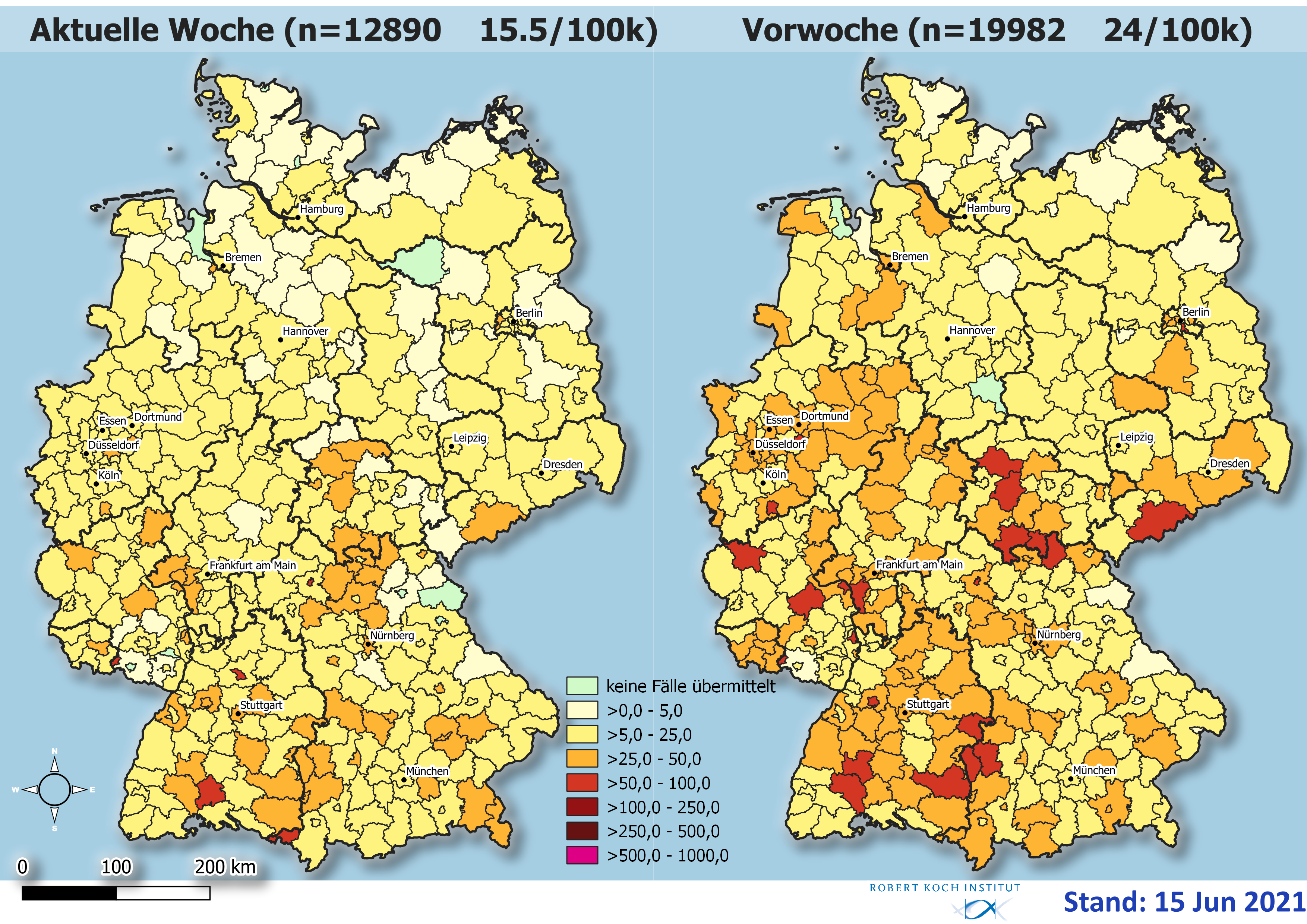 16.06.2021
6
7-Tage-Inzidenz der COVID-19-Fälle nach Altersgruppe und Meldewoche (Stand 15.06.2021)
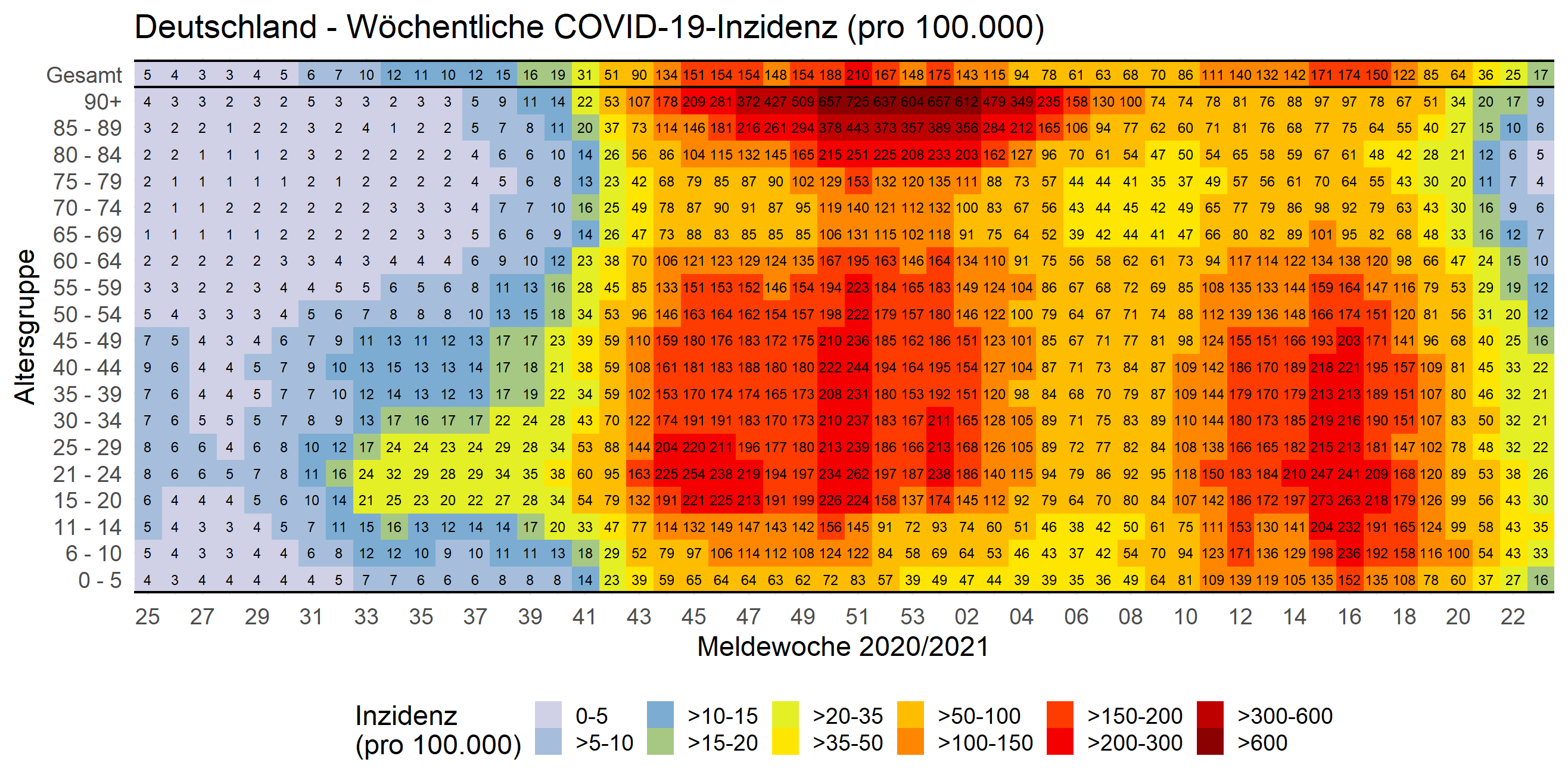 16.06.2021
7
Altersmedian COVID-19-Fälle, Hospitalisierte, ITS-Betreute, Todesfälle nach Meldewoche (Stand 15.06.2021)
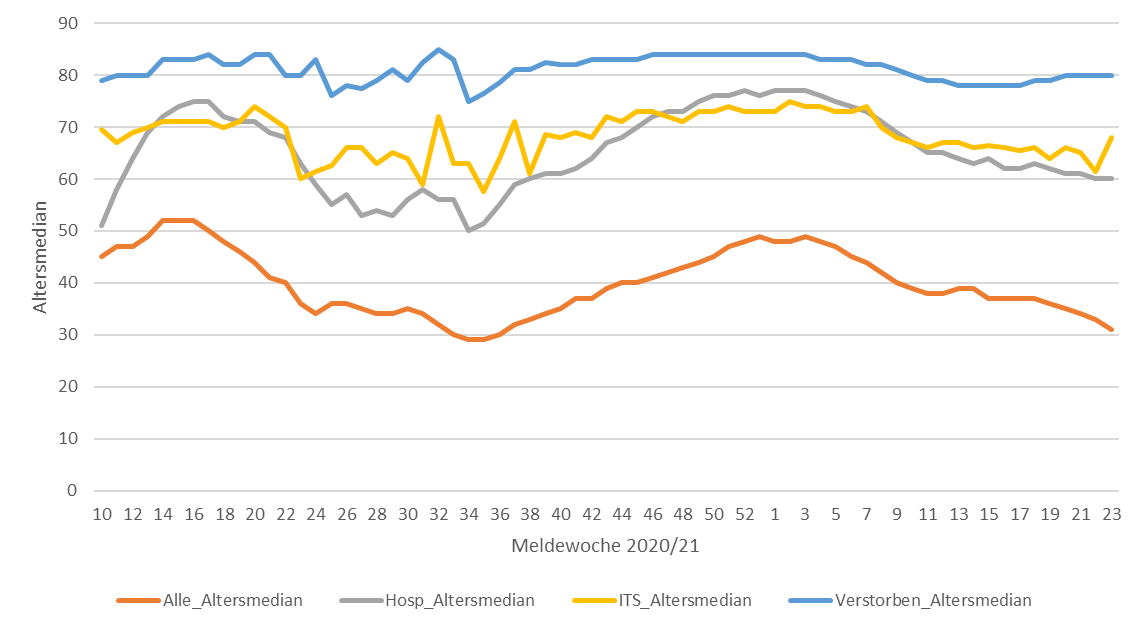 16.06.2021
8
Anzahl und Anteil COVID-19-Todesfälle nach Meldewoche(Stand 15.06.2021)
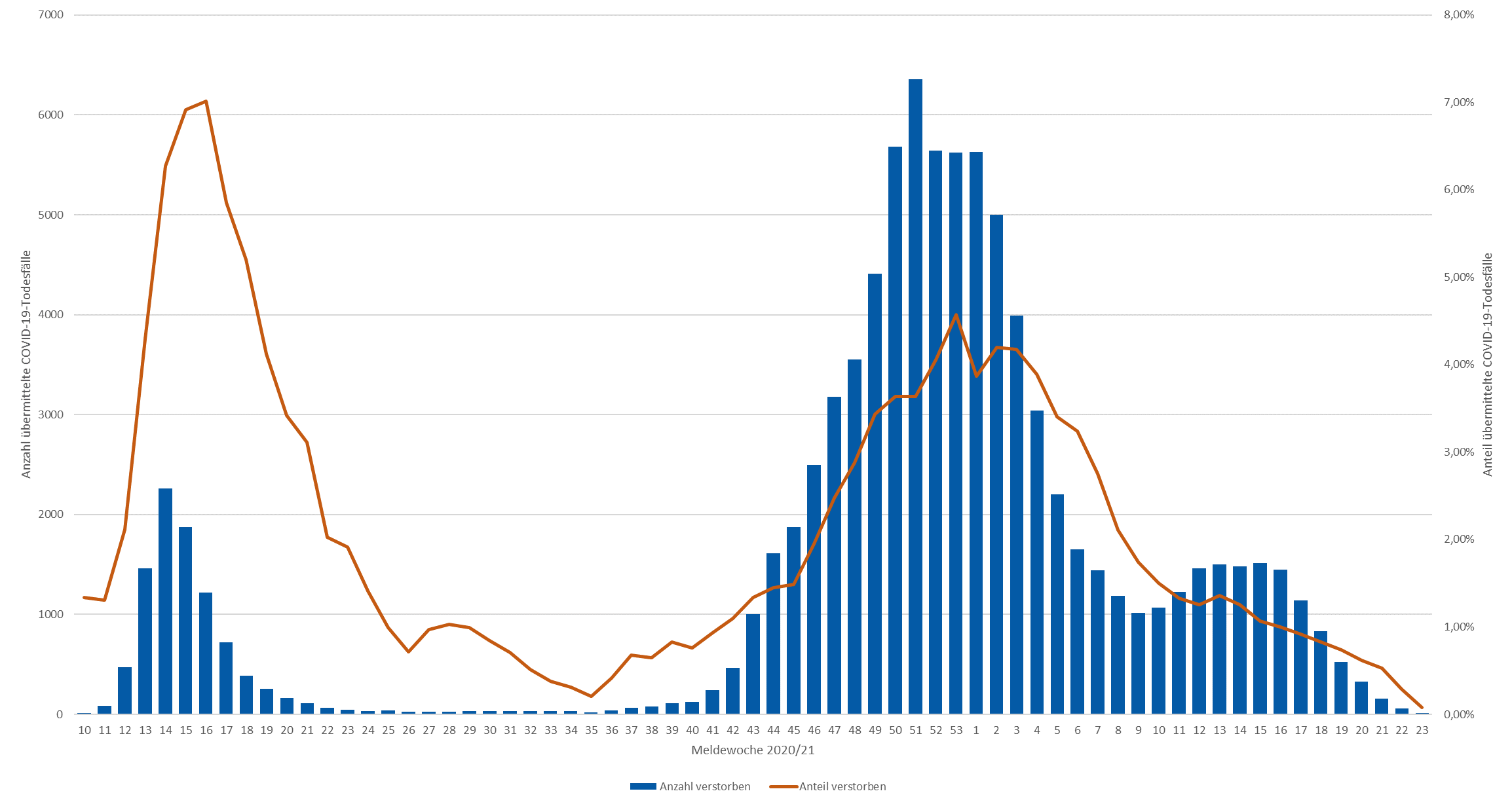 16.06.2021
9